SEMINARIO DISTRITAL DE LA FUNDACIÓN ROTARIA
DISTRITO 4130
7 de julio de 2018
Ramiro De La Garza Anzaldúa 
Comité Distrital de La Fundación Rotaria
2016-2019
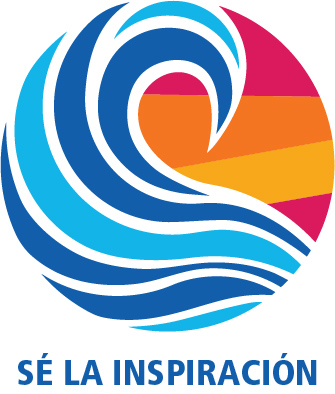 1.Metas 2018-2019
2.Plan de Acción
3.MDA
4. Bibliografía
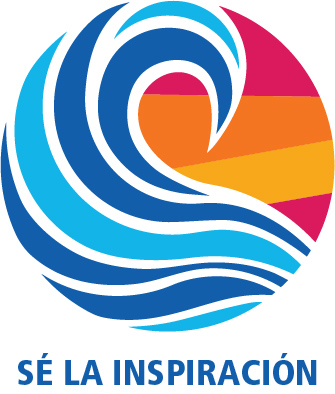 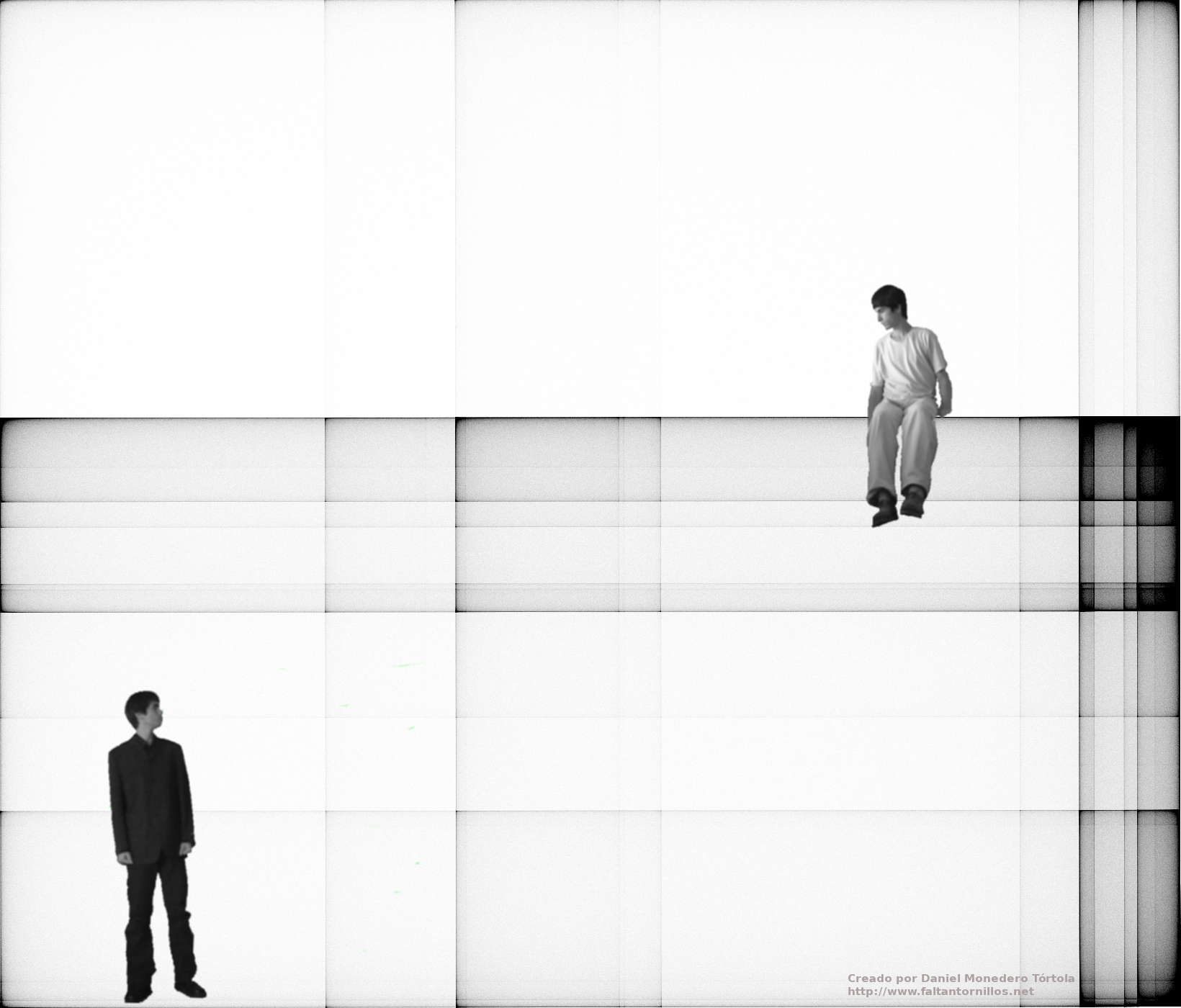 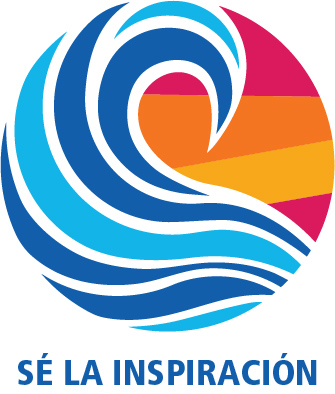 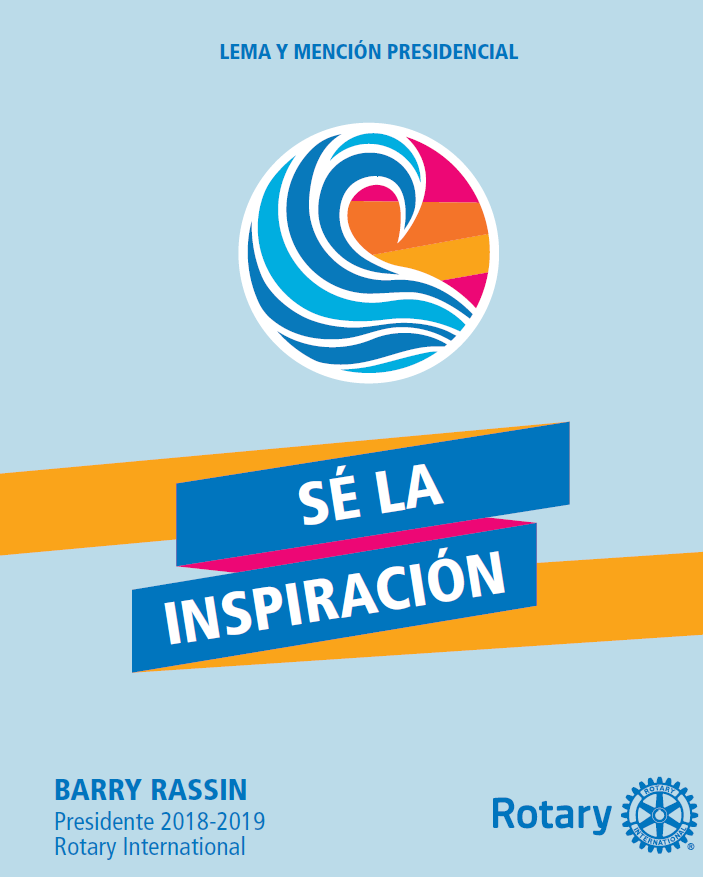 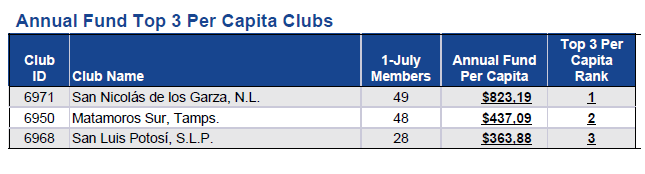 24 clubes contribuyentes al 100% de su membresía
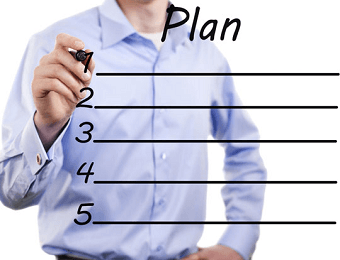 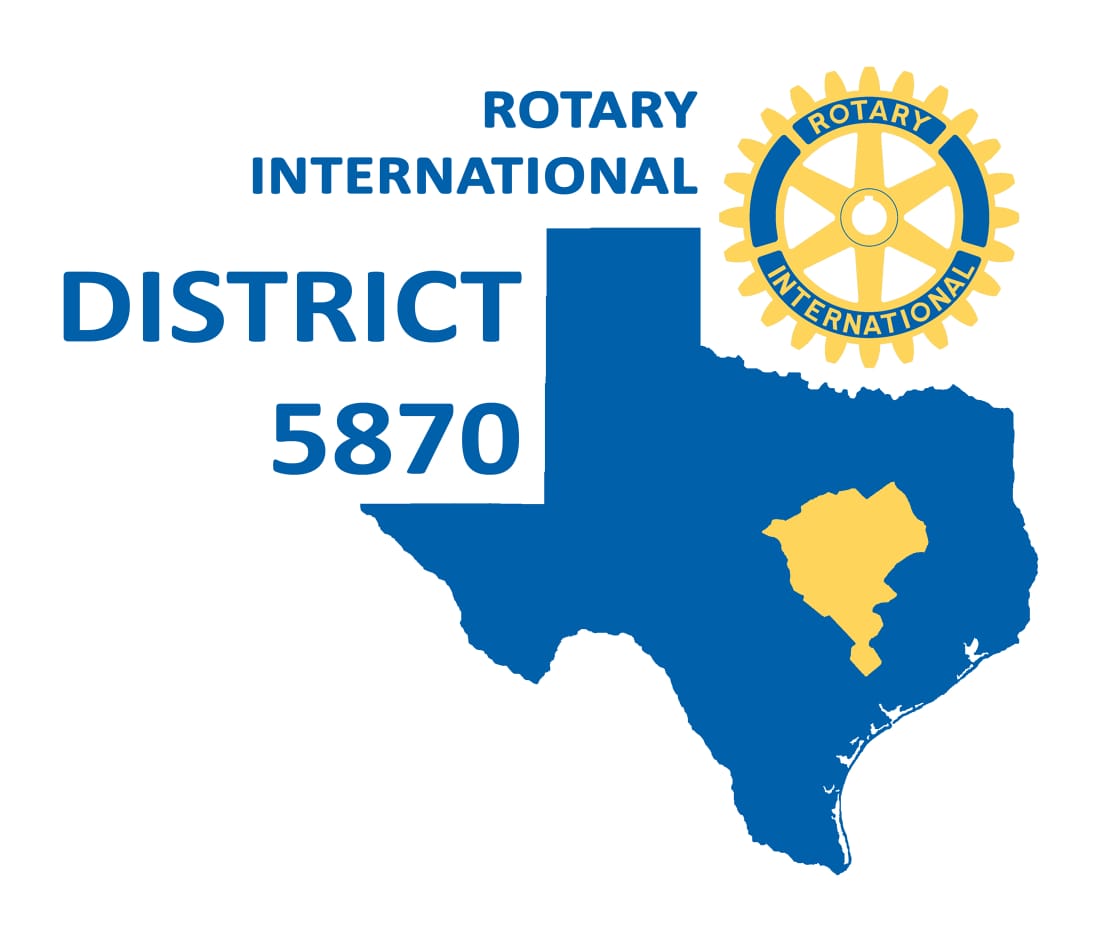 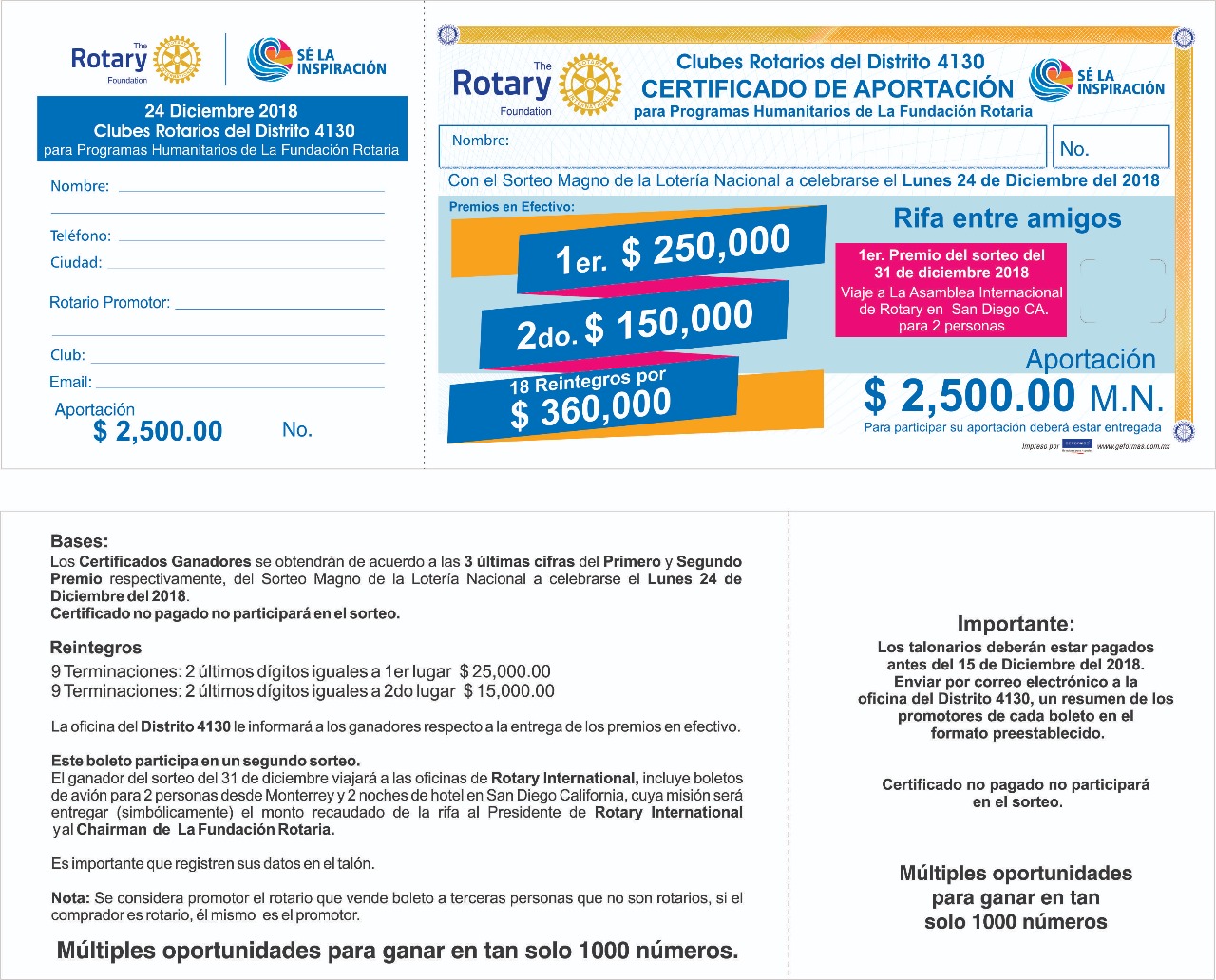 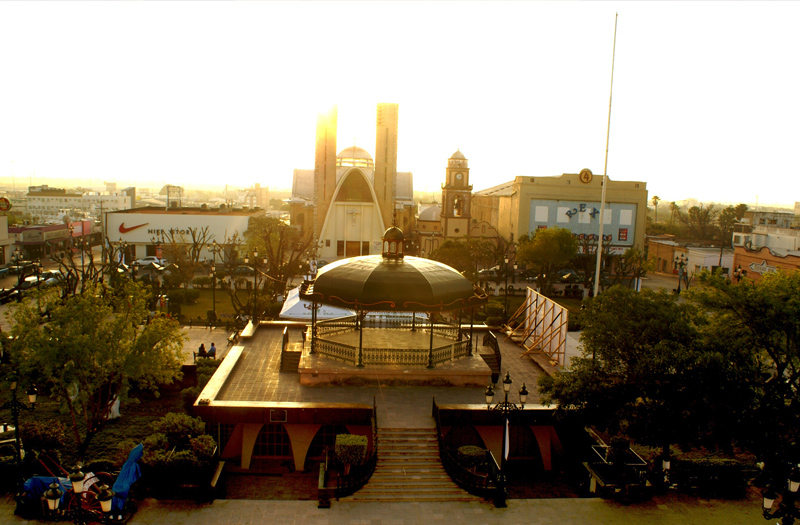 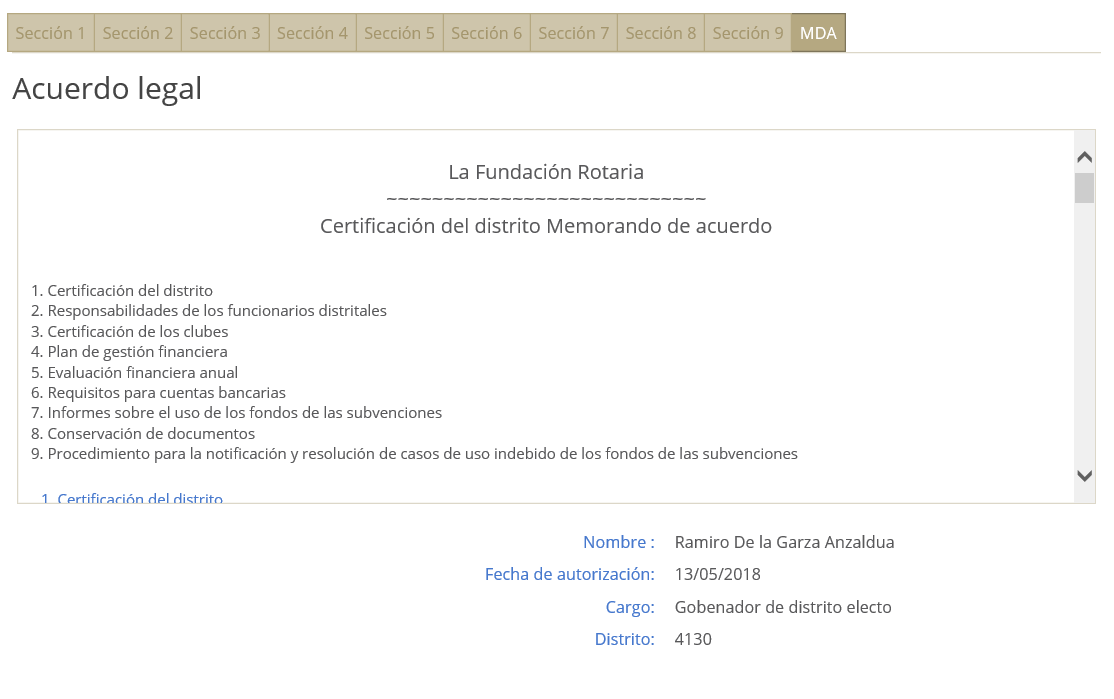 La Custodia de fondos implica la gestión prudente y el control de los fondos procedentes de las subvenciones, a fin de que se usen de manera adecuada y beneficien a las comunidades necesitadas.
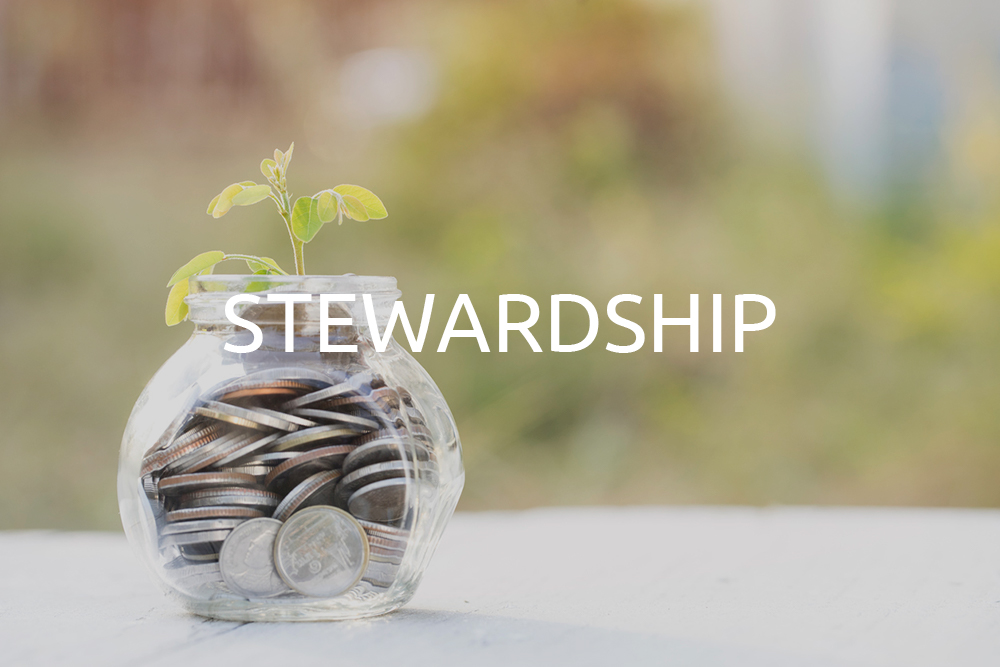 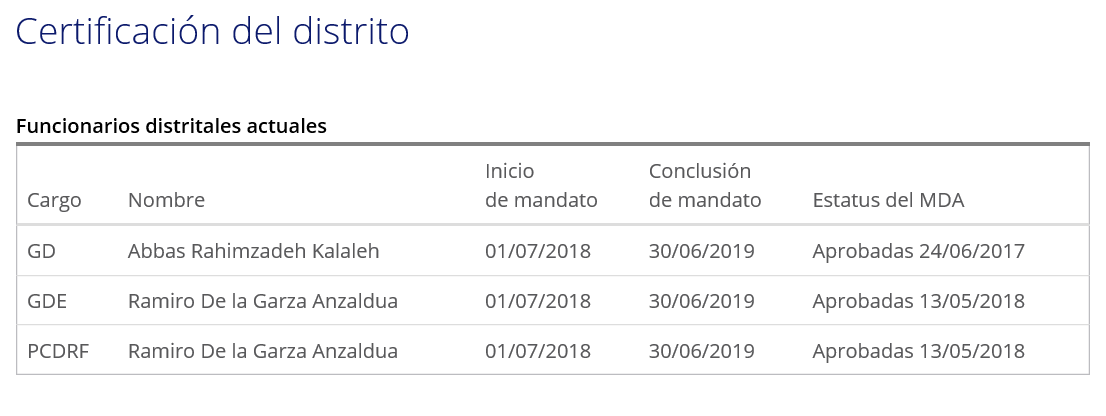 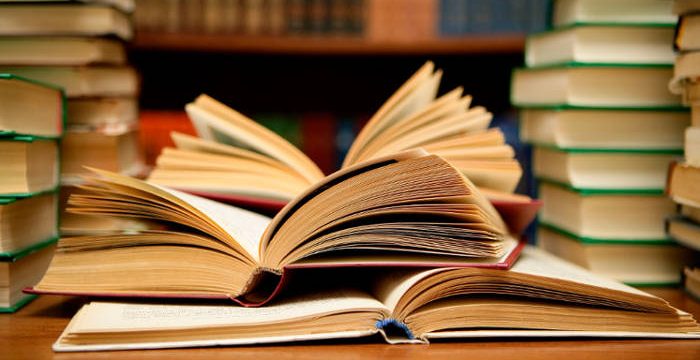 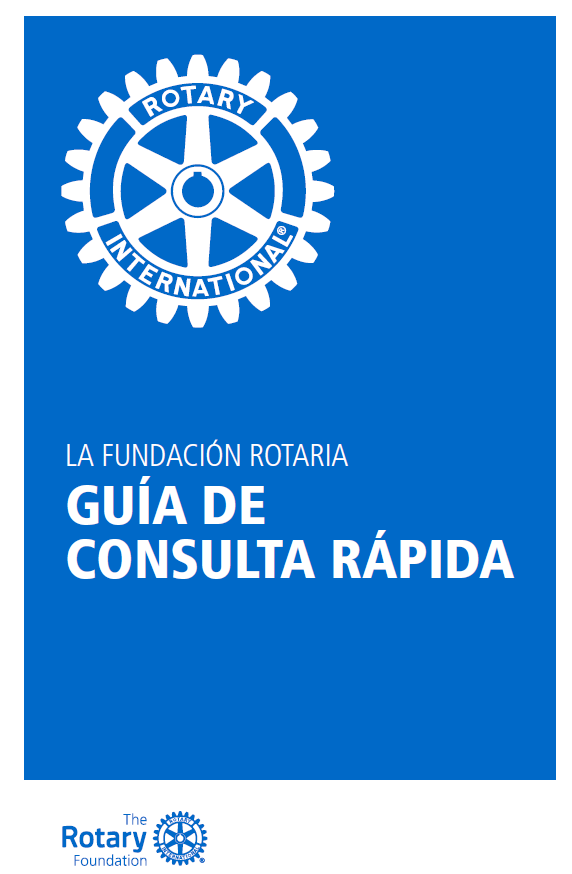 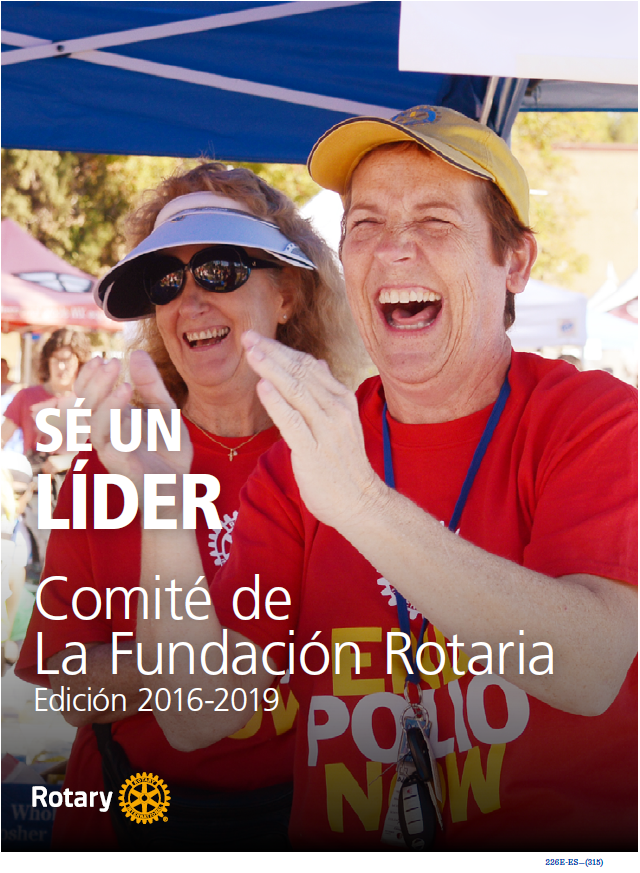 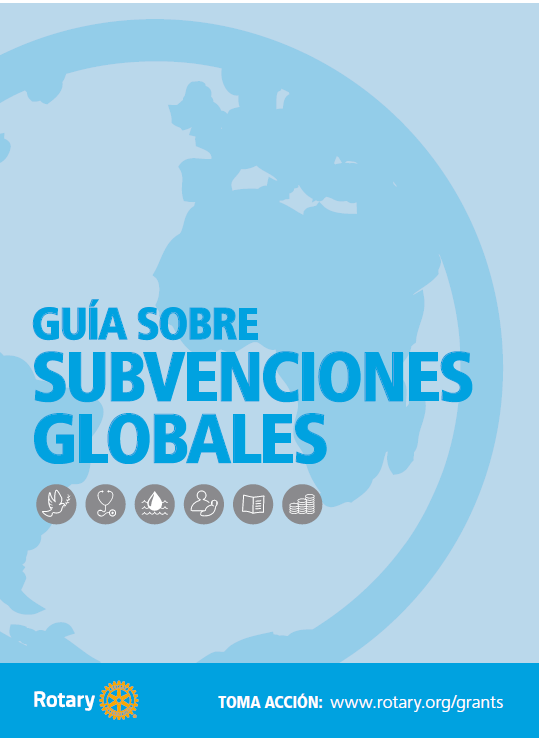 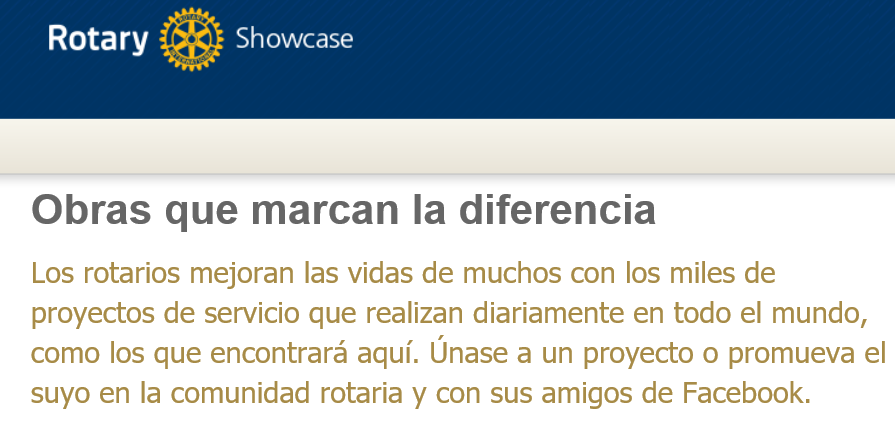 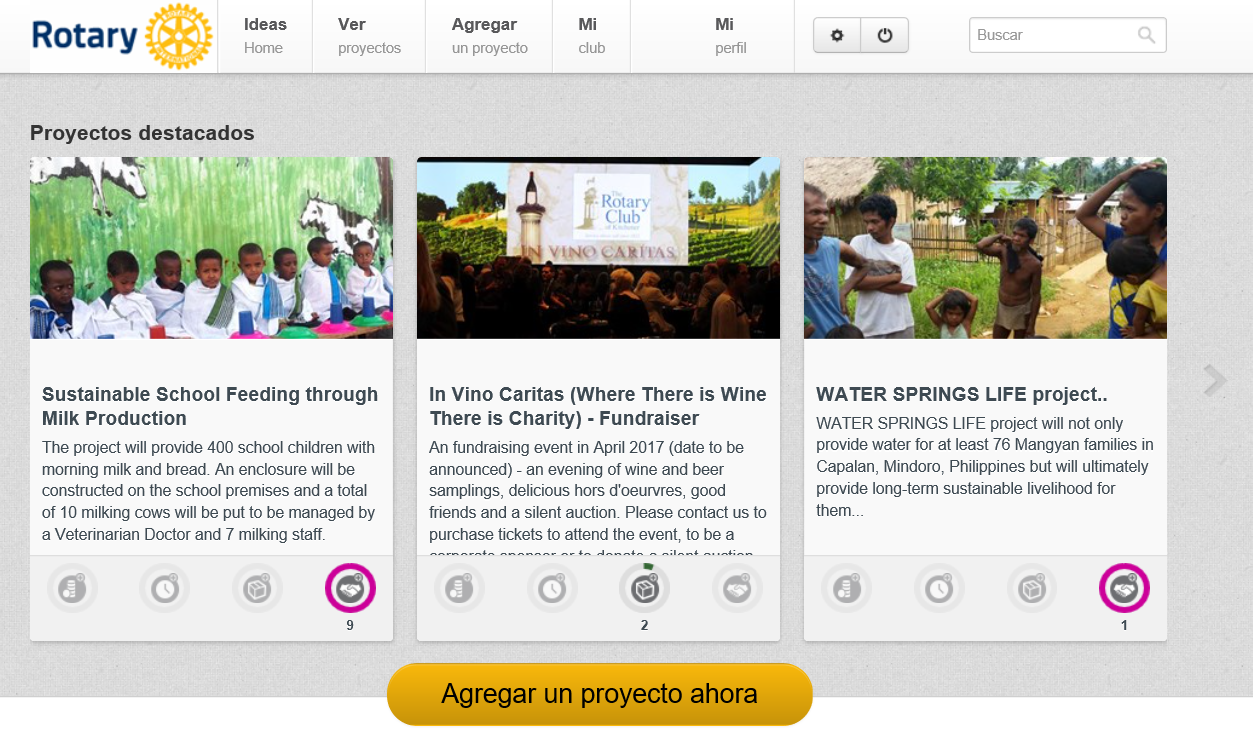 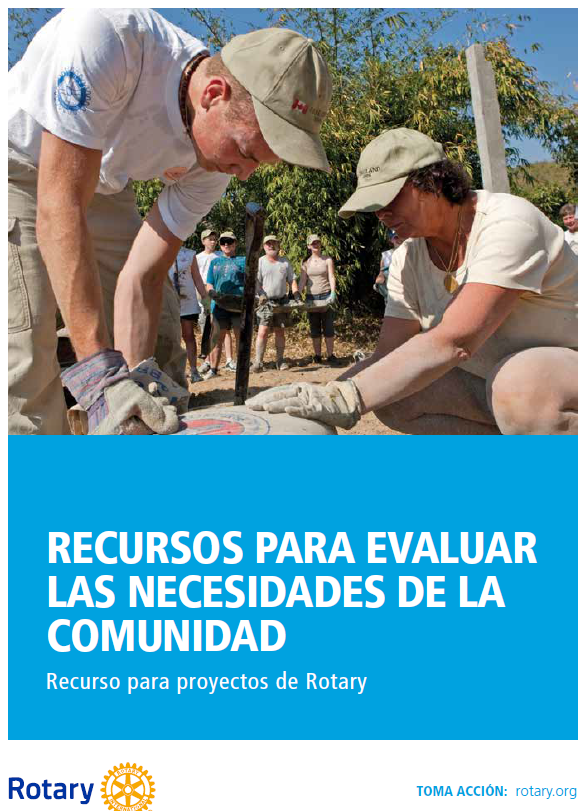 Requisito a partir de 
01/julio/2018
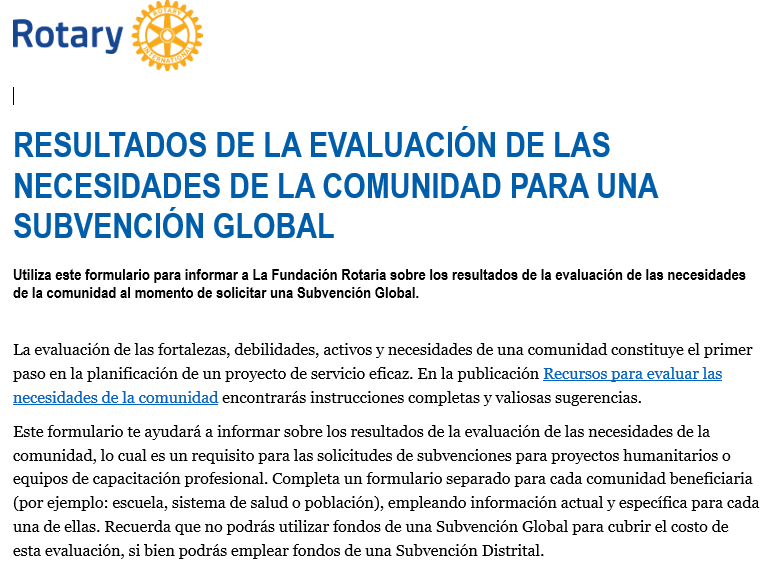 GRACIAS
RAMIRO DE LA GARZA ANZALDÚA
GE 2019-2020
C.R. REYNOSA CENTENARIO
(899) 956 5024
ramirodelagarza@hotmail.com
asistenteLFR4130@gmail.com
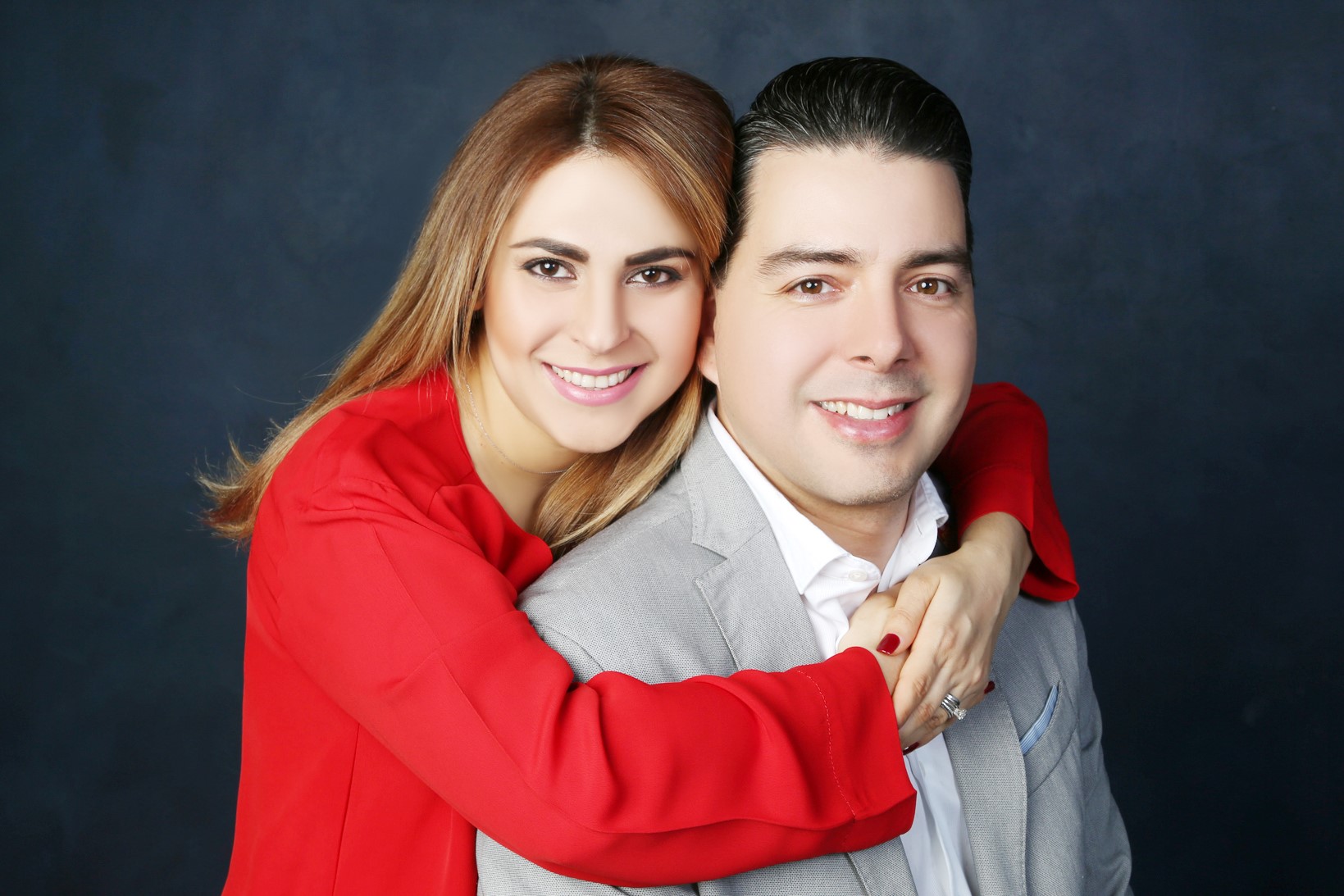